2024 4-H SUMMER READING PROGRAM
Adventure Awaits!
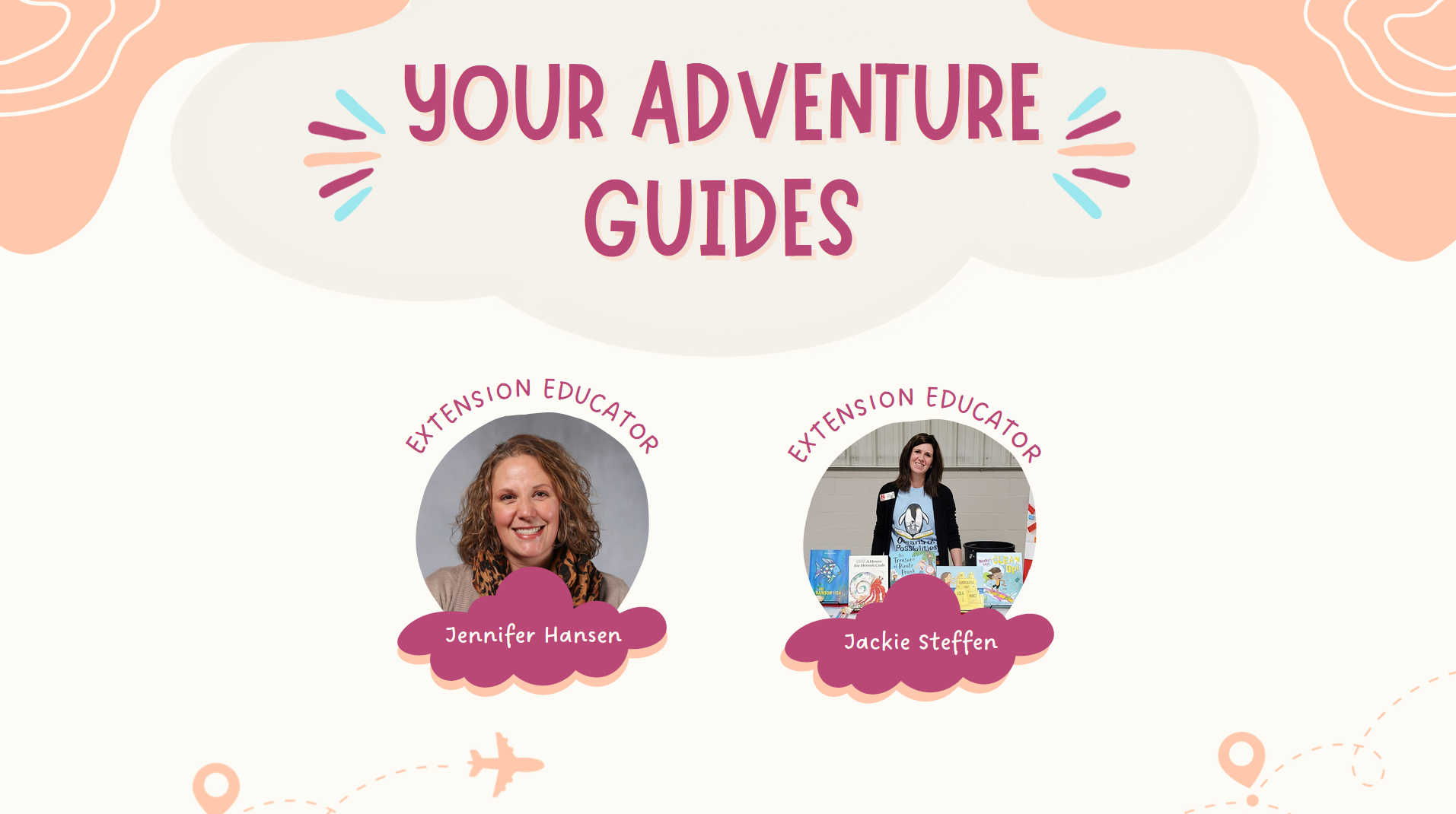 WELCOME TO
NEBRASKA EXTENSION
Engaging with Nebraskans wherever they are, connecting them with the resources, research and innovation of the University of Nebraska.
PARTNERS
A STEP BACK IN TIME...
THIS YEAR’S ADVENTURES
ADVENTURES WITH THE NEBRASKA ELGS
NEW ADVENTURES
INFANT/TODDLER BOARD BOOK SUGGESTION
RESOURCE CONNECTIONS
ADVENTURE GUIDE TEMPLATE
GUIDES IN ACTION
SOCIAL MEDIA ADVENTURES
ADVENTURES IN 4-H
ADVENTURES IN YOUR COMMUNITY

ADVENTURES IN GARDENING

ADVENTURES IN FOOD SCIENCE

ADVENTURES IN THE FOREST
LESSON OVERVIEW
LESSON OVERVIEW
SUGGESTED BOOKS FOR 2024
Head – Adventures in Your Community Lesson
Light Waves by David A. Adler
A Ticket Around the World by Natalia Diaz & Melissa Owens
Look Where We Live! by Scot Ritchie

Heart – Adventure in Gardening
The Great Garden Escape by Erica L. Clymer
The Veggie Mischief by Corina Stanescu
Super Food Power by Maya Green
SUGGESTED BOOKS FOR 2024
Hands – Adventures in the Forest
Are Trees Alive? by Debbie S. Miller
Tap the Magic Tree by Christie Matheson
Rise to the Sky: How the World’s Tallest Trees Grow Up by Rebecca E. Hirsch

Health – Adventures in Food Science
Eat the Rainbow Foods: Exploring Colors on Your Plate by Sara Kale
Just Try One Bite by Adam Mansbach & Camila Alves McConaughey
Monsters Don’t Eat Broccoli by Barbara Jean Hicks
I Can Eat a Rainbow by Olena Rose
Good Enough to Eat: A Kids Guide to Food & Nutrition by Lizzy Rockwell
Are You What You Eat? by DK
ADVENTURES ON THE WEBSITE
IMPLEMENTATION
How am I going to take action to implement the 4-H Summer Reading Program in my setting?

How specifically?  (i.e. What is my time frame?  How many lessons do I want to implement?  Age of youth?  What do I need to get started?

How very specifically? (i.e. How will I share the program with families?  What supports do I still need?  What adaptations do I need for my setting?
ADVENTURE LAUNCH
DO'S
DON'TS
Use the resources and website!
Forget about the website
Contact us for questions
Worry about using them “right”
Have fun!
Feel rushed to implement the resources
Take lots of pictures
Forget to follow the child’s lead
Give us feedback
Be afraid to adapt
CONTACT US
EXTENSION EDUCATOR
EXTENSION EDUCATOR
Jennifer Hansen
Jackie Steffen
Jennifer Hansen
 jhansen6@unl.edu
Jackie Steffen
jsteffen2@unl.edu